WARNING
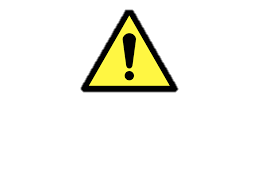 Ultraviolet Light Hazard
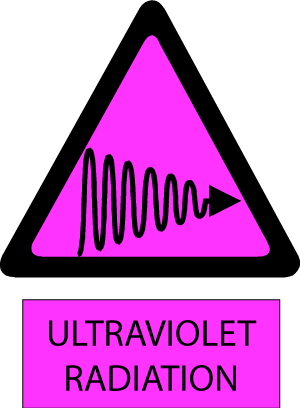 Avoid Eye and Skin Exposure
Wear Proper Eye & Skin Protection
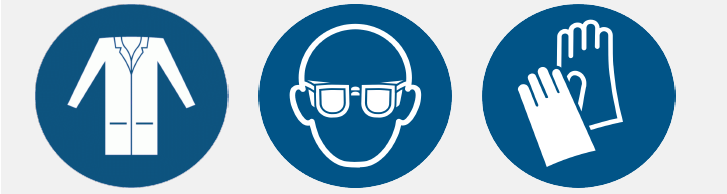 NOTICE
DO NOT USE
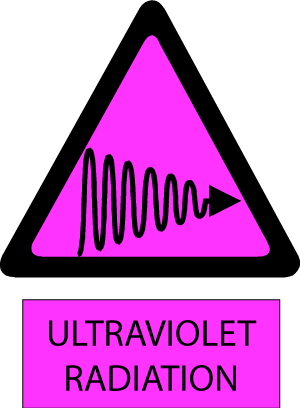 This UV Light is not in Service

Contact your LSR